UNIVERSITE: Mohamed Lamine Debaghine –Setif 2
Faculté des Lettres et des langues
Département de Lettre et de Langue Française
Initiation à MS PowerPoint 2007
NOUICER A
Année universitaire 2019-2020
Plan de cours
1
2
3
4
Création d’une nouvelle présentation
Création d’une nouvelle diapositive
Insertion des objets
Insertion des animations
Création d’une nouvelle présentation
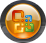 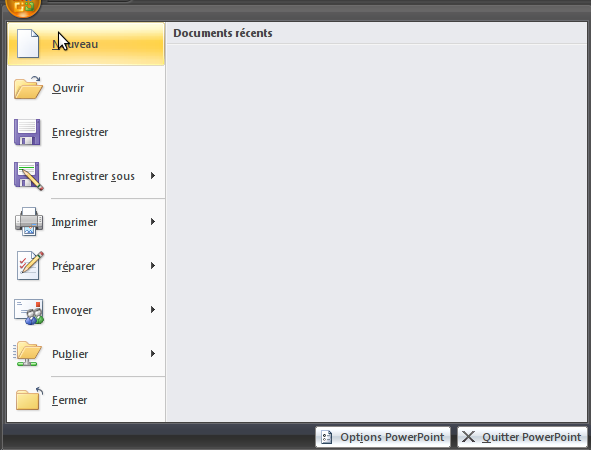 Pour créer une nouvelle présentation il suffit de cliquer sur le Bouton Office puis Nouveau ensuite Créer
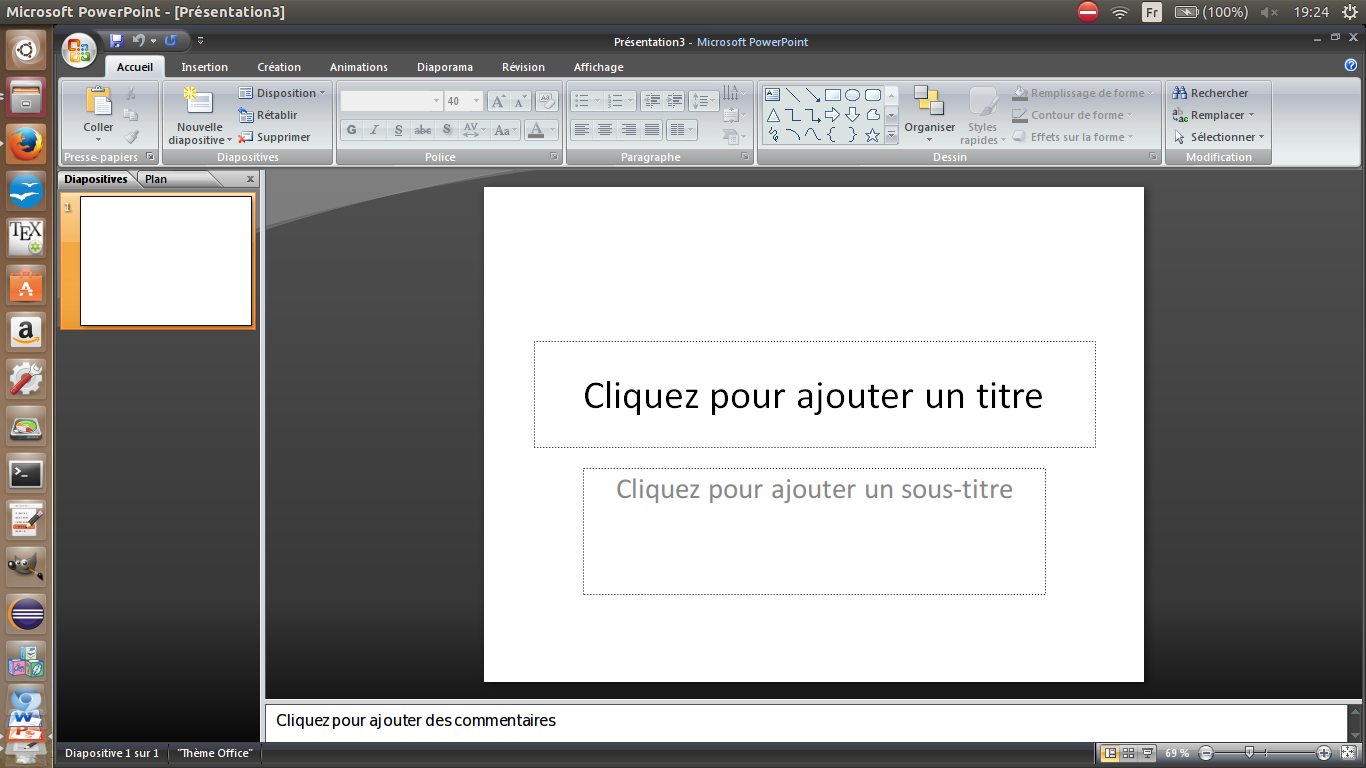 La barre d'accès rapide
La barre de titre
Le ruban (contient un ensemble d’onglets)
Chaque onglet contient un ensemble de groupes, l’onglet Accueil par exemple contient les groupes:  presse papier, diapositives, paragraphe, dessins, modification
Presse-papiers
Diapositives,
Police,
Dessin,
Paragraphe,
Modification
<< cliquer ici pour revenir au plan de cours
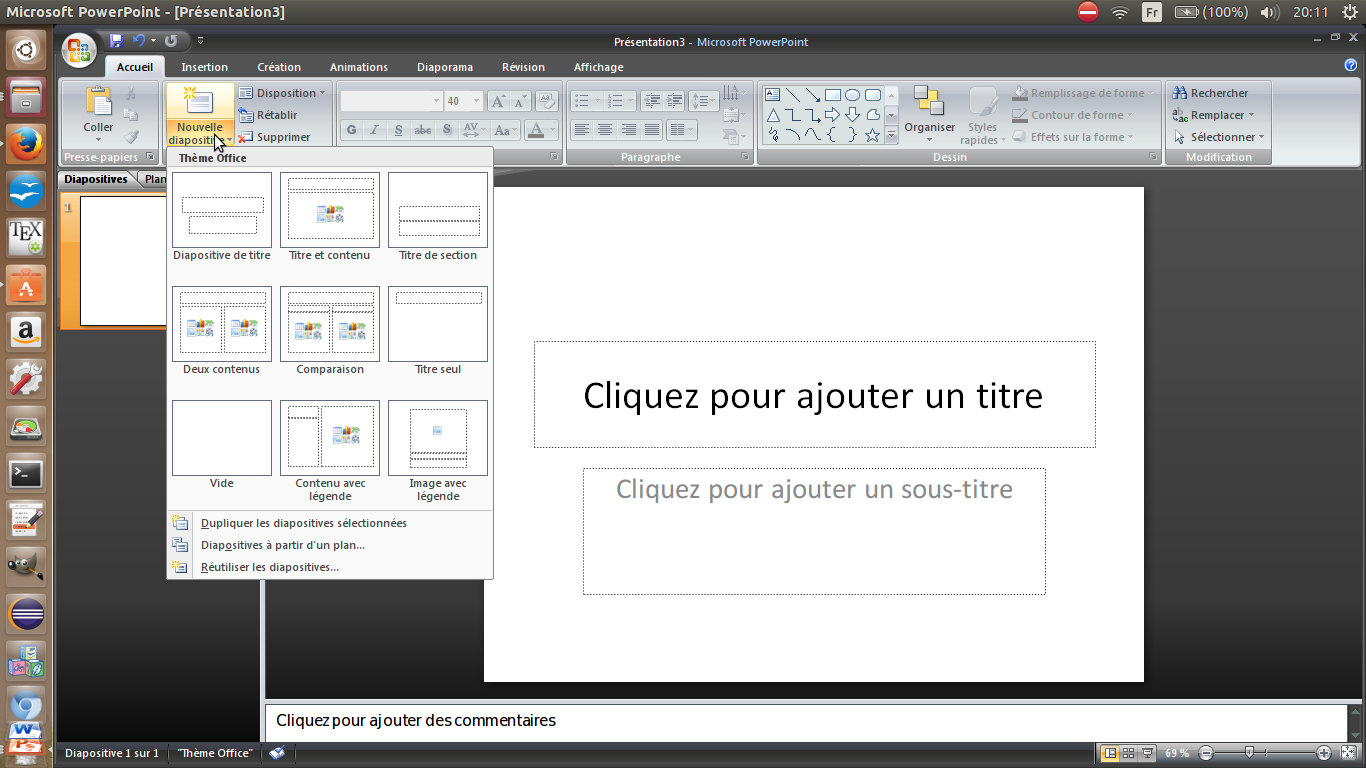 Création d’une nouvelle diapositive
Pour insérer une nouvelle diapositive dans votre présentation il suffit de cliquer sur l’onglet Accueil ensuite dans le groupe Diapositives cliquer sur Nouvelle diapositive.
Un menu s’affiche pour choisir la structure de votre diapositive.
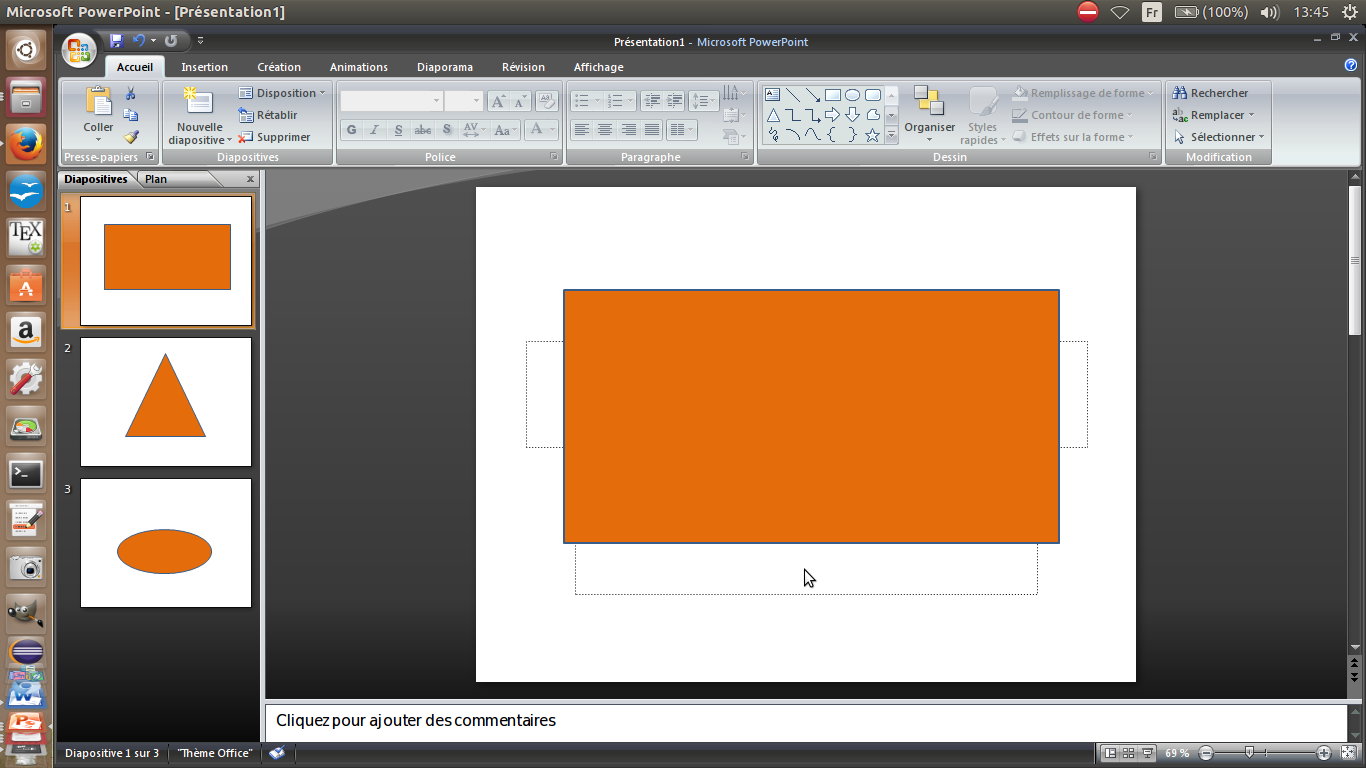 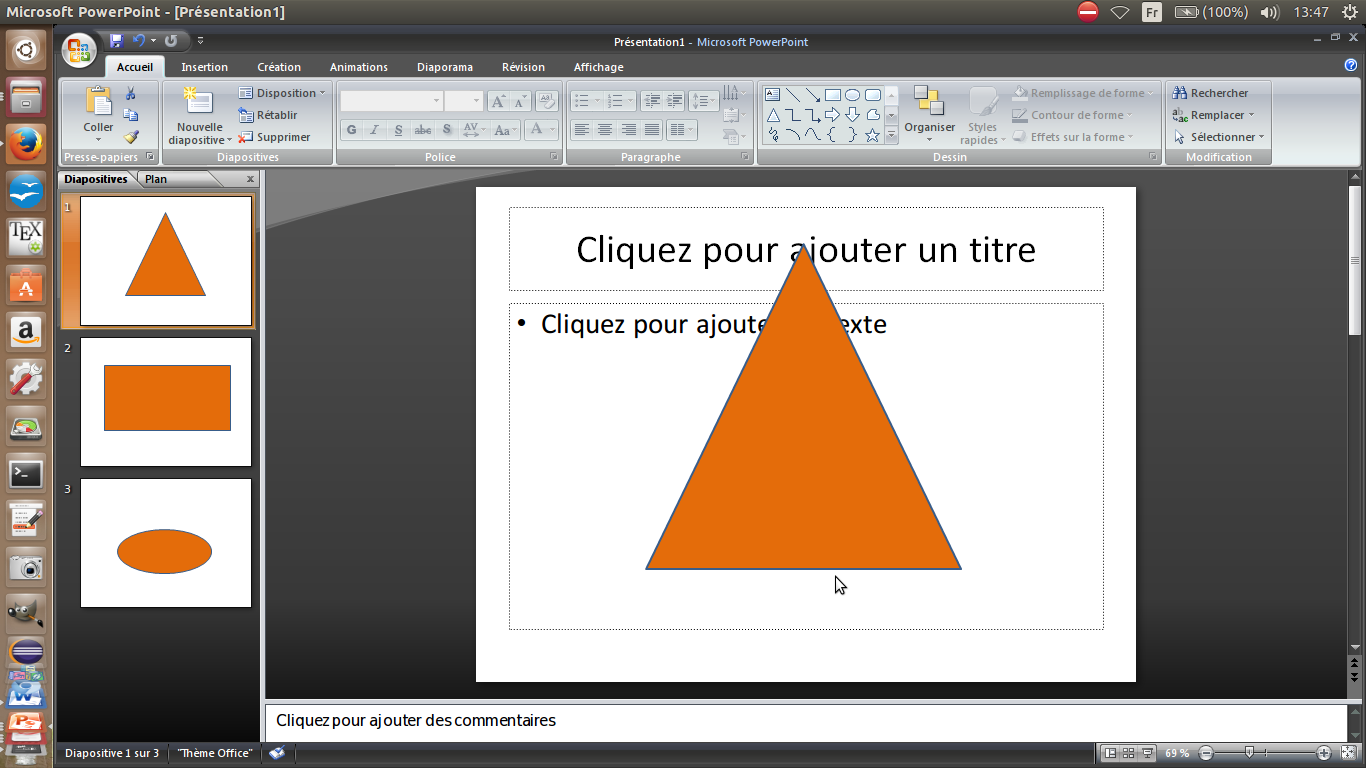 Qlqs opérations sur les diapositives
Le déplacement d’une diapositive d’une position à une autre.
Par exemple dans cette présentation on va déplacer la première diapositive vers la deuxième position, en utilisant  la méthode Glisser déposer.
On clique sur ladite diapositive (pour la sélection), on maintient le bouton gauche de la souris enfoncé, ensuite, on glisse la diapositive vers la deuxième position, puis, on relâche le bouton de la souris. (voir maintenant le résultat obtenu )
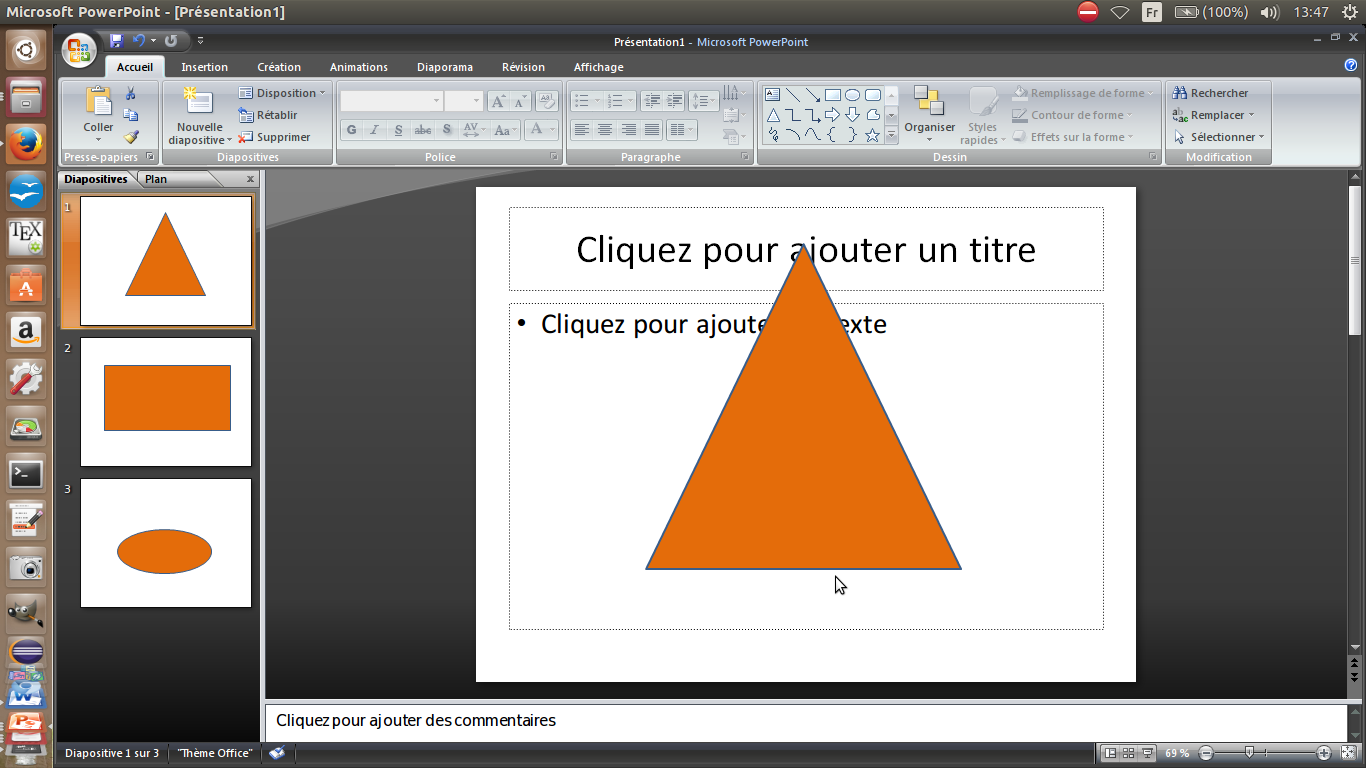 La suppression d’une diapositive
Pour supprimer une telle diapositive il suffit de la sélectionner, ensuite, d’appuyer sur la touche Suppr (| Delete)
<< cliquer ici pour revenir au plan de cours
L’insertion des objets
Peut être un(e)
L’ensemble des composantes dans le groupe Illustration
L’ensemble des groupes 
de l’onglet Insertion
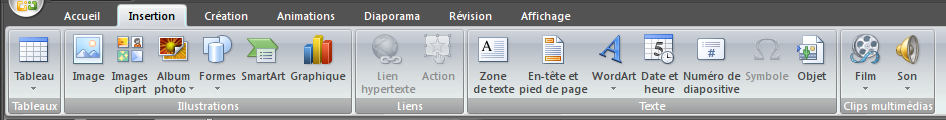 L’insertion des objets
Illustrations
Liens
Texte
Clips Multimédias
Tableaux
<< cliquer ici pour revenir au plan de cours
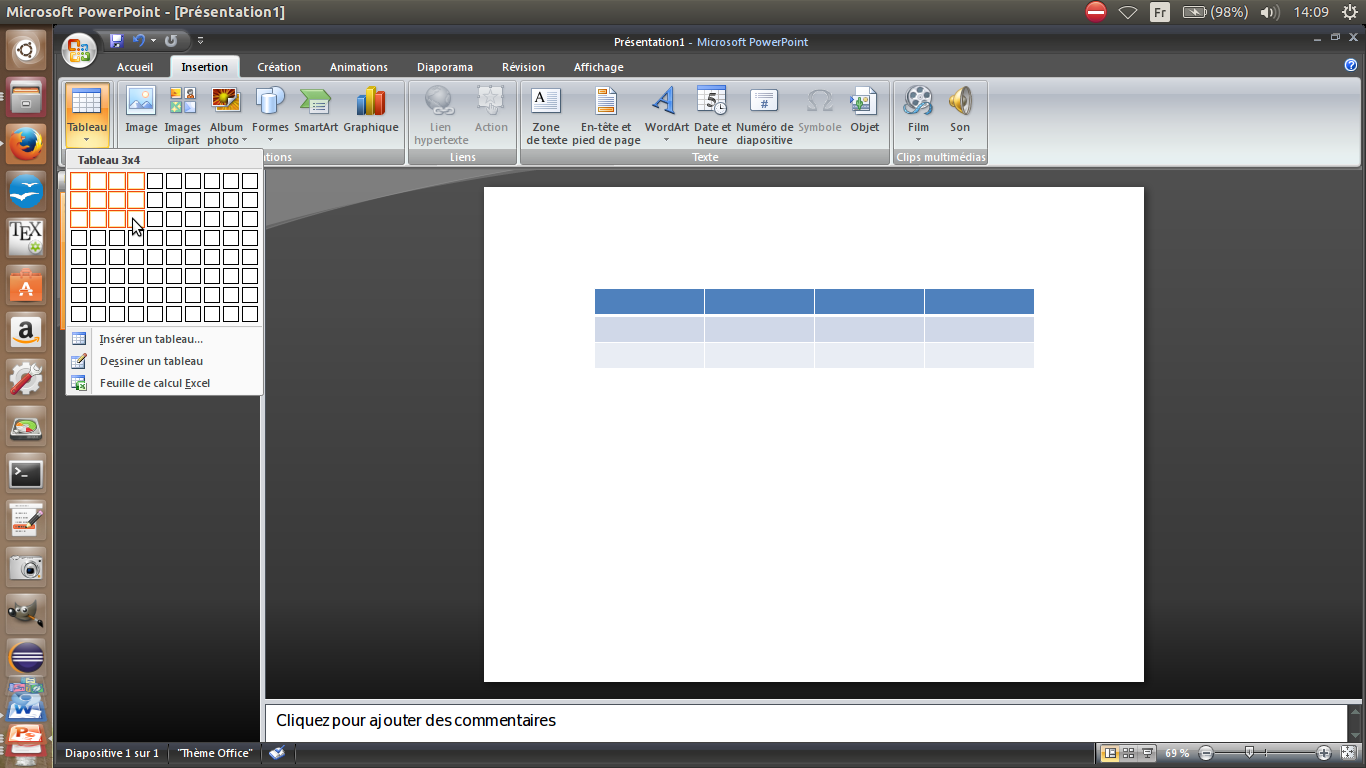 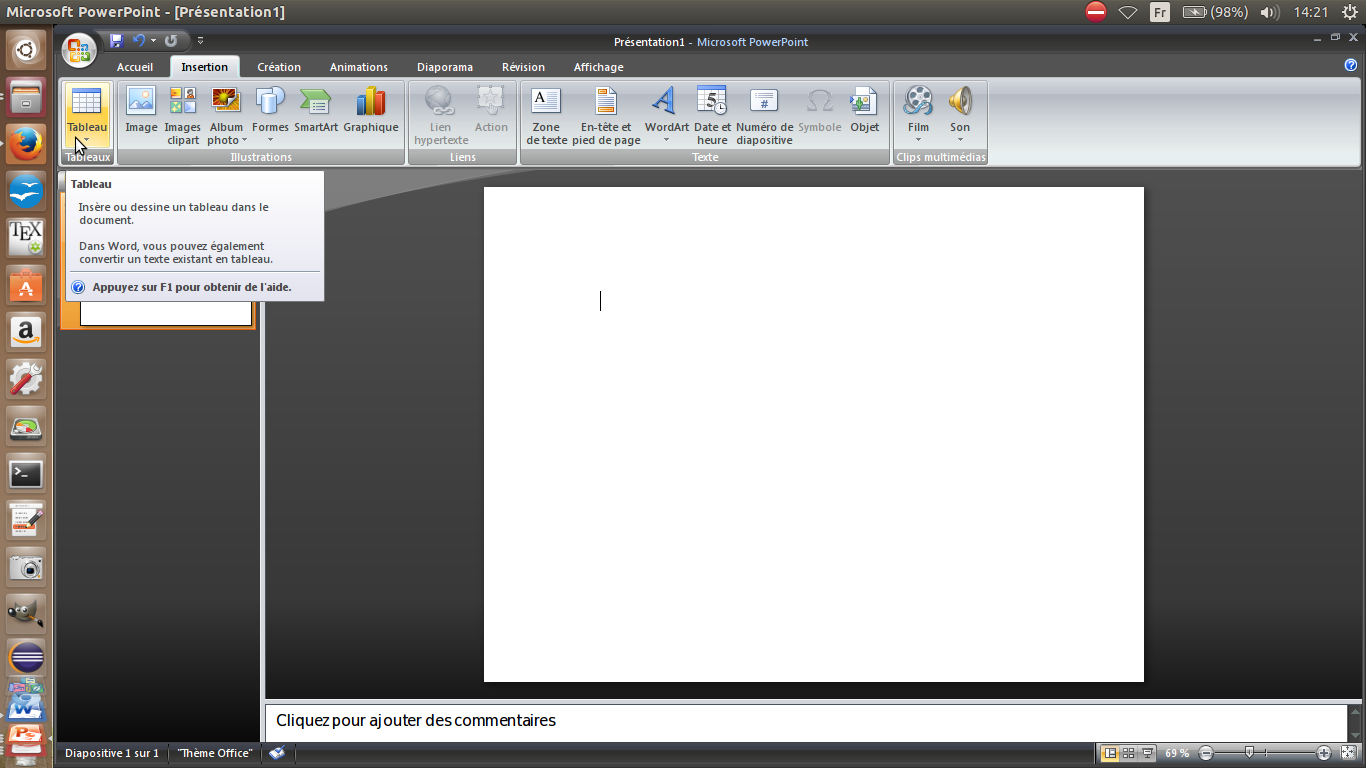 L’insertion d’un tableau
Pour insérer un tableau on clique sur le bouton (composante) tableau du groupe Tableaux
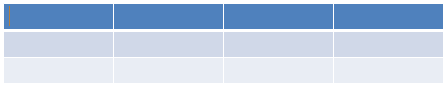 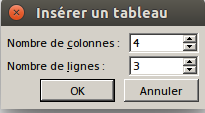 Dans le menu qui s’affiche, on trouve trois possibilités, soit :
On sélectionne le nbre de colonnes et de lignes dans la grille qui se trouve en haut.
On clique sur la commande Insérer un tableau
On clique sur la commande dessiner un tableau
Une boîte de dialogue s’affiche pour saisir le nbre de lignes  et de colonnes .
Un aperçu s’affiche ,au  fur et à mesure, la sélection des cellules.
Dans cette présentation on va insérer un tableau (3 x 4): 3 lignes et 4 colonnes .
Après l’insertion du tableau, on trouve deux nouvel onglets ( Création et Disposition) se sont ajoutés, pour personnaliser votre tableau
L’onglet Création
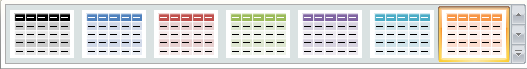 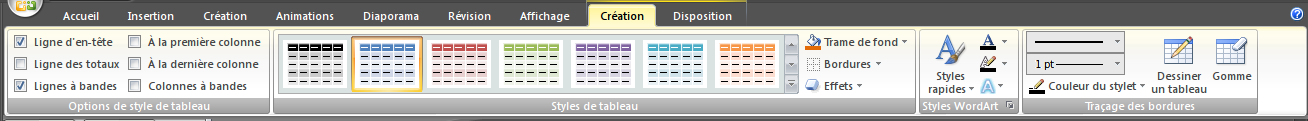 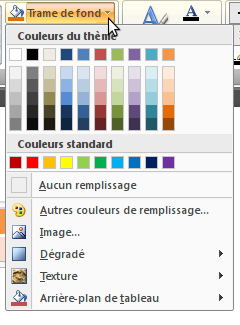 Est décrit par le tableau suivant:
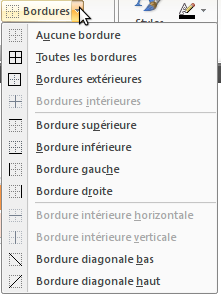 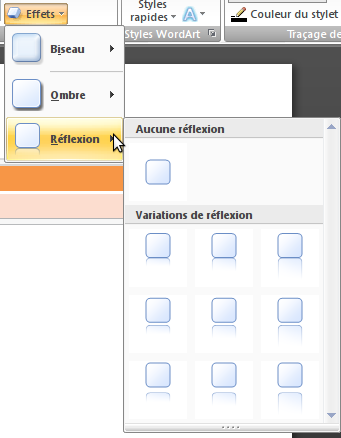 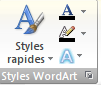 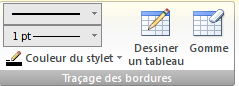 L’onglet Disposition
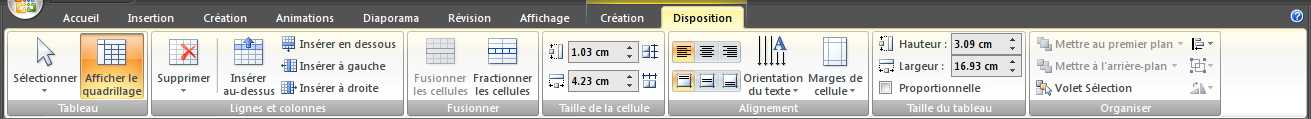 C’est à vous de le découvrir
<< cliquer ici pour revenir à insertion des objets